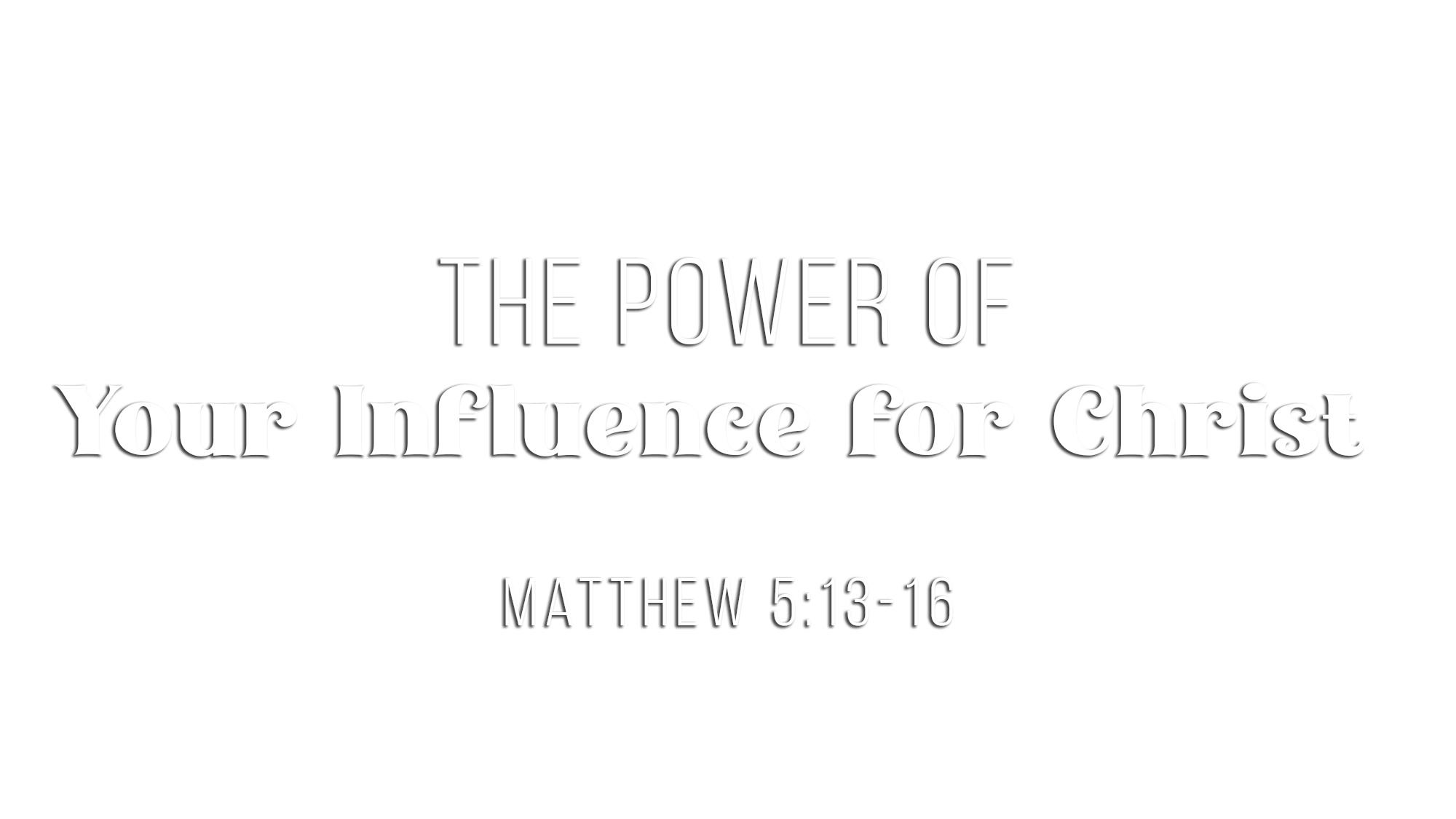 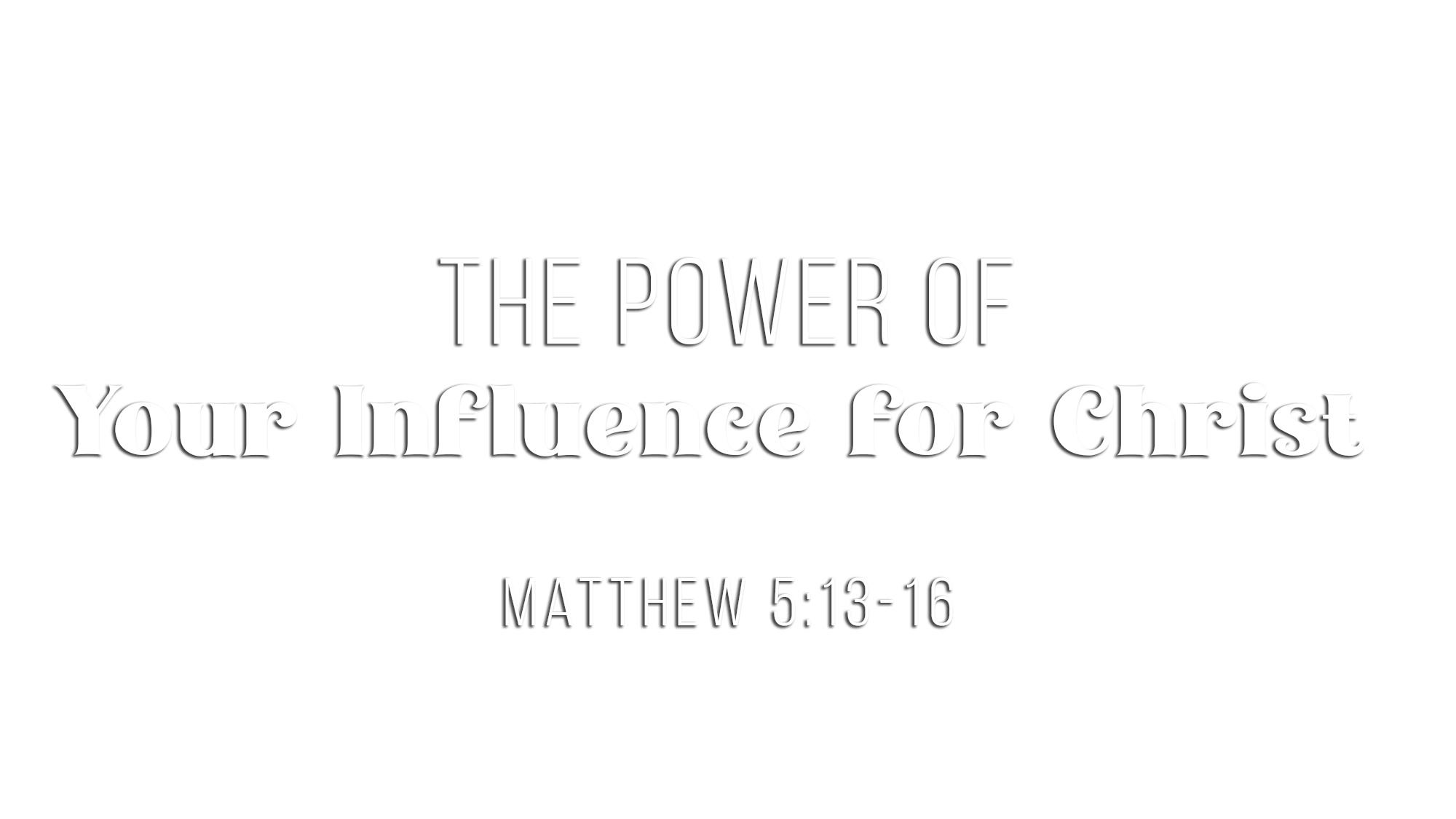 Jesus is talking to “You” (5:13, 14) – He sees each of us individually (2 Cor. 5:10)
No one else has the influence or field of influence that you have (Matt. 25:14-30)
Jesus said, “You are” (5:13, 14)
While being an “example” for others is a command (1 Tim. 4:12), Jesus expects it to become a natural part of who we “are” (Phil. 2:15)
You are different than those “of the earth” (5:13) and “of the world” (5:14)
God’s will for us is to be set apart as His people (1 Thess. 4:3; 1 Pet. 2:9; Rom. 12:2)
Jesus specifically focuses on the seasoning effect of salt (5:13)	 
Like salt, your influence for Christ makes earth a better place for all (Acts 17:6; 2 Cor. 2:14)
Your influence makes Christianity to be noticeable and intriguing (Acts 4:13; Col. 4:6)
Jesus specifically focuses on the enlightening, guiding, revealing effect of light (5:14)
Like light, your influence for Christ makes the darkness of evil apparent (John 3:19-21)
Your influence shows the right way “to all” (5:15; cf. Psa. 119:105)
Without you as salt, flavorlessness abounds (and is evident)
Without you as light, darkness abounds (and is evident)
Salt without flavor and light without shine is “good for nothing” (5:13)
Your presence in the world for Christ needs to be obvious (Amos 8:11-12; Prov. 29:18)
First, “that” people might “see your good works” (5:16; cf. Eph. 2:10; 1 Pet. 2:12)
So that we might point people to “Jesus” (2 Cor. 4:11) and salvation (Acts 4:12-13)
Primarily, “that” people might “glorify your Father in heaven” (5:16; 1 Pet. 2:12)
Your influence (your life) should be focused on saving souls (1 Cor. 9:19-22; Dan. 12:3)
Believe that Jesus is the Son of God – Hebrews 11:6
Repent of your sins and turn toward God – 2 Peter 3:9
Confess your faith in Jesus Christ – Matthew 10:32
Be immersed into Christ – Romans 6:3
God will forgive all of your sins – Acts 2:38
God will add you to His church – Acts 2:47
God will register you in heaven – Hebrews 12:23
Walk faithfully with Jesus – 1 John 1:7